আজকের ক্লাসে সবাইকে
‍শুভেচ্ছা
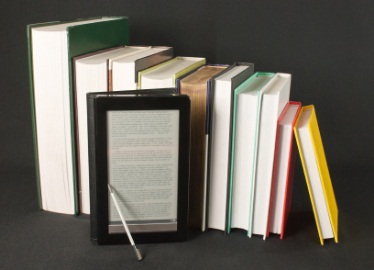 [Speaker Notes: পাঠ সংশ্লিষ্ট ছবি অথবা যে কোন ছবি দিয়ে পাঠ ঘোষণা কা যেতে পা]
পাঠ পরিচিতি
শিক্ষক পরিচিতি
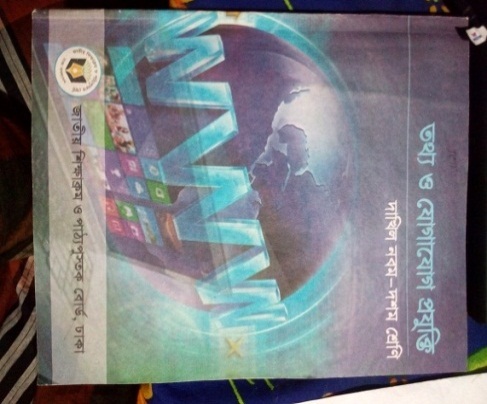 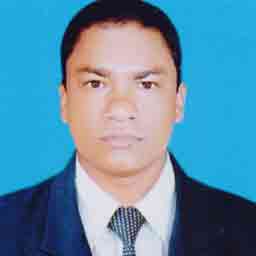 শ্রেণি		: ৯ম
বিষয়		: তথ্য ও যোগাযোগ প্রযুক্তি 
অধ্যায়		: তৃতীয় 
সময়		: 50 মিনিট
তারিখ		:
মোঃ মর্তুজার রহমান সবুজ 
সহকারী শিক্ষক (আই.সি.টি) 
গোলমুন্ডা ফাজিল মাদরাসা, 
জলঢাকা, নীলফামারী।
[Speaker Notes: শিক্ষক ইচ্ছে করলে দেখাতে পারেন আবার হাইড করে রাখতে পারেন।]
ছবি দেখে চিন্তা করে বল
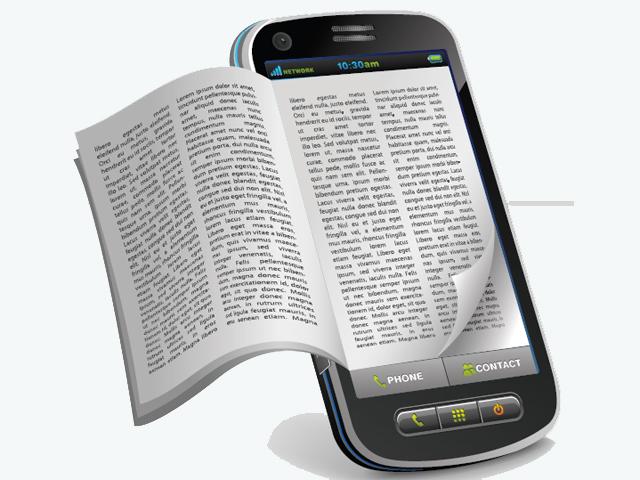 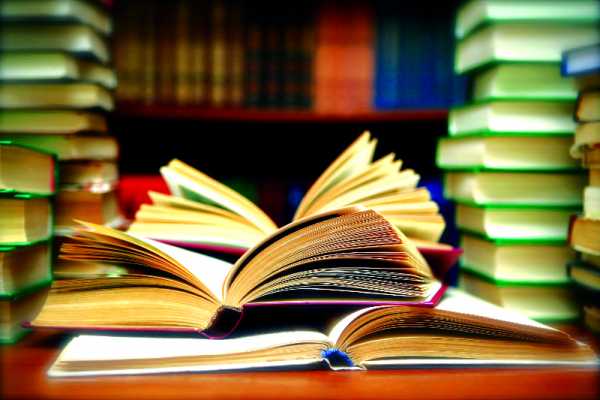 বই
ই-বুক
দুটি ছবির মধ্যে কি কোন পার্থক্য আছে?
[Speaker Notes: প্রশ্ন উত্তরেরর মাধ্যমে পাঠ ঘোষণা করা যেতে পারে।]
ই-বুক
আজকের পাঠের বিষয়
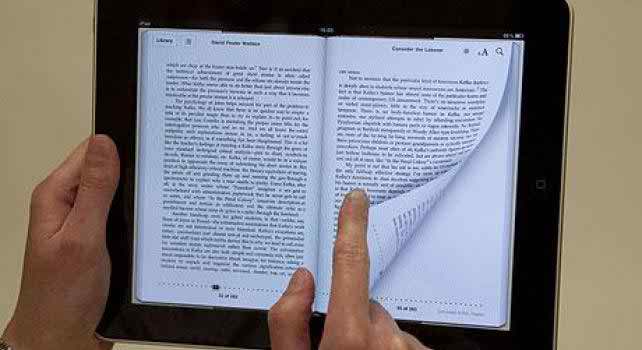 শিখনফল
এই পাঠ শেষে শিক্ষার্থীরা…

১। ই-বুক কী বলতে পারবে। 
২। বিভিন্ন প্রকার ই-বুক এর বর্ণনা দিতে পারবে।
[Speaker Notes: হাইড করে রাখা যেতে পারে।]
ই-বুক
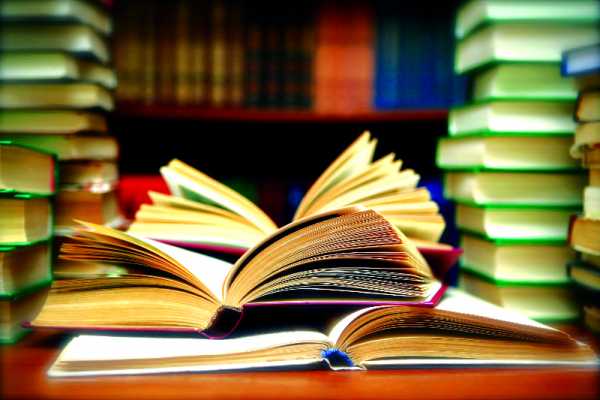 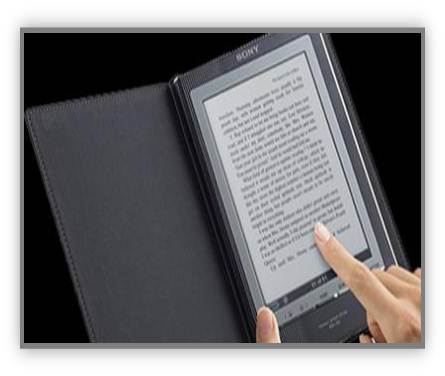 ই-বুক বা ইলেকট্রনিক বুক হলো মুদ্রিত বইয়ের ইলেকট্রনিক রূপ। কোন বই ইলেকট্রনিক মাধ্যমে প্রকাশ
[Speaker Notes: ই-বুক কী?]
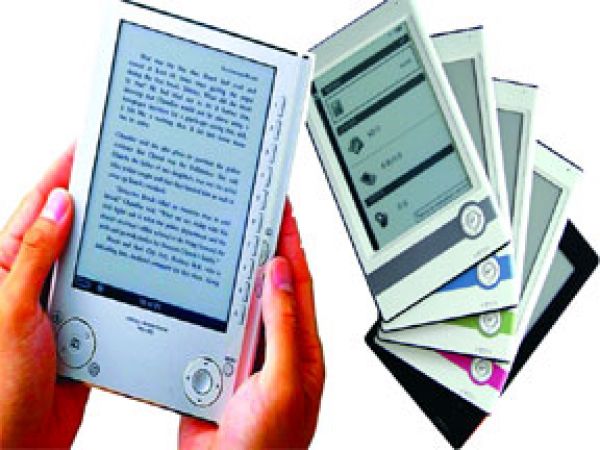 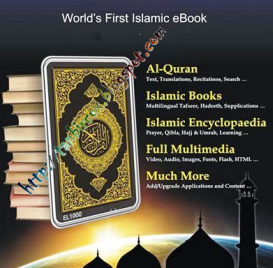 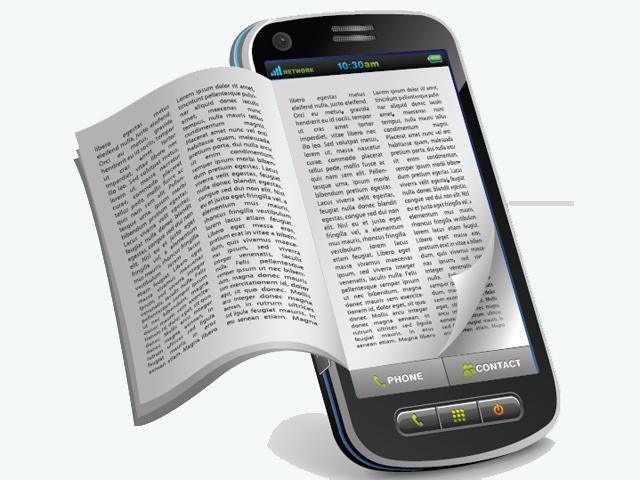 ই-বুক রিডারে পড়া যায়।
স্মার্টফোনে পড়া যায়।
[Speaker Notes: ই-বুক কী ন্মার্টফোনে, রিডারে পড়া যায়?]
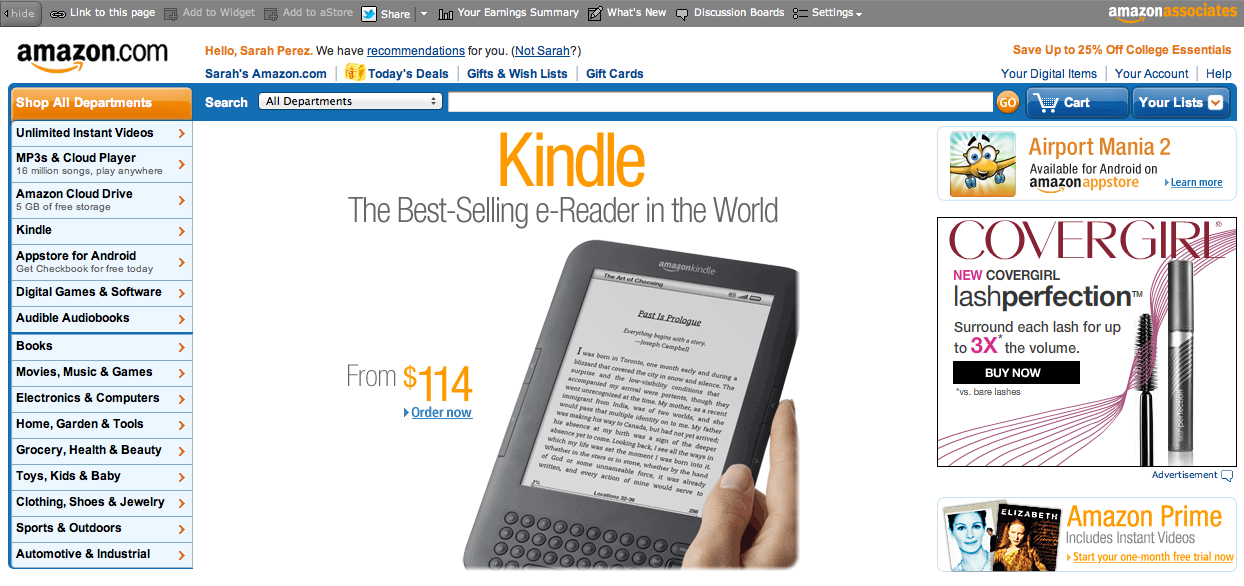 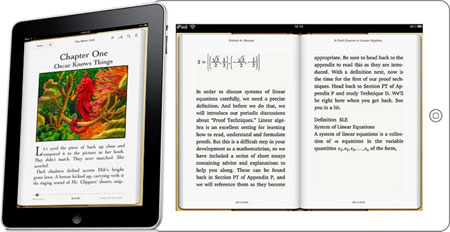 রিডারের মধ্যে অ্যামাজন ডটকম কিন্ডল সবচেয়ে জনপ্রিয়।
[Speaker Notes: সবচেয়ে জনপ্রিয় রিডারের নাম কী?]
একক কাজ
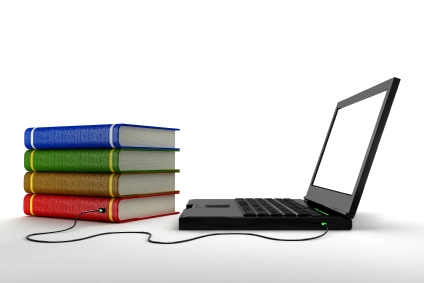 ই-বুক কী?
ই-বুক সাধারণত পাঁচ ধরণের হয়ে থাকে
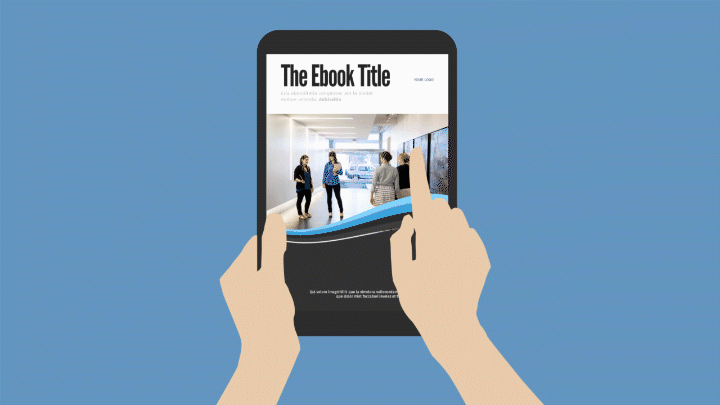 [Speaker Notes: ই-বুক সাধারণত কয় ধরনের হয়ে থাকে?]
পিডিএফ ই-বুক
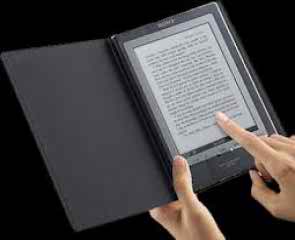 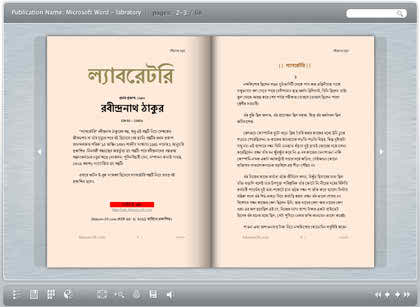 মুদ্রিত বইয়ের  হুবুহু প্রতিলিপি। সচরাচর এগুলো PDF (পোর্টেব ডকুমেন্ট ফরম্যাট) ফরম্যাটে প্রকাশিত হয়।
[Speaker Notes: পিডিএফ শব্দের অর্থ কী]
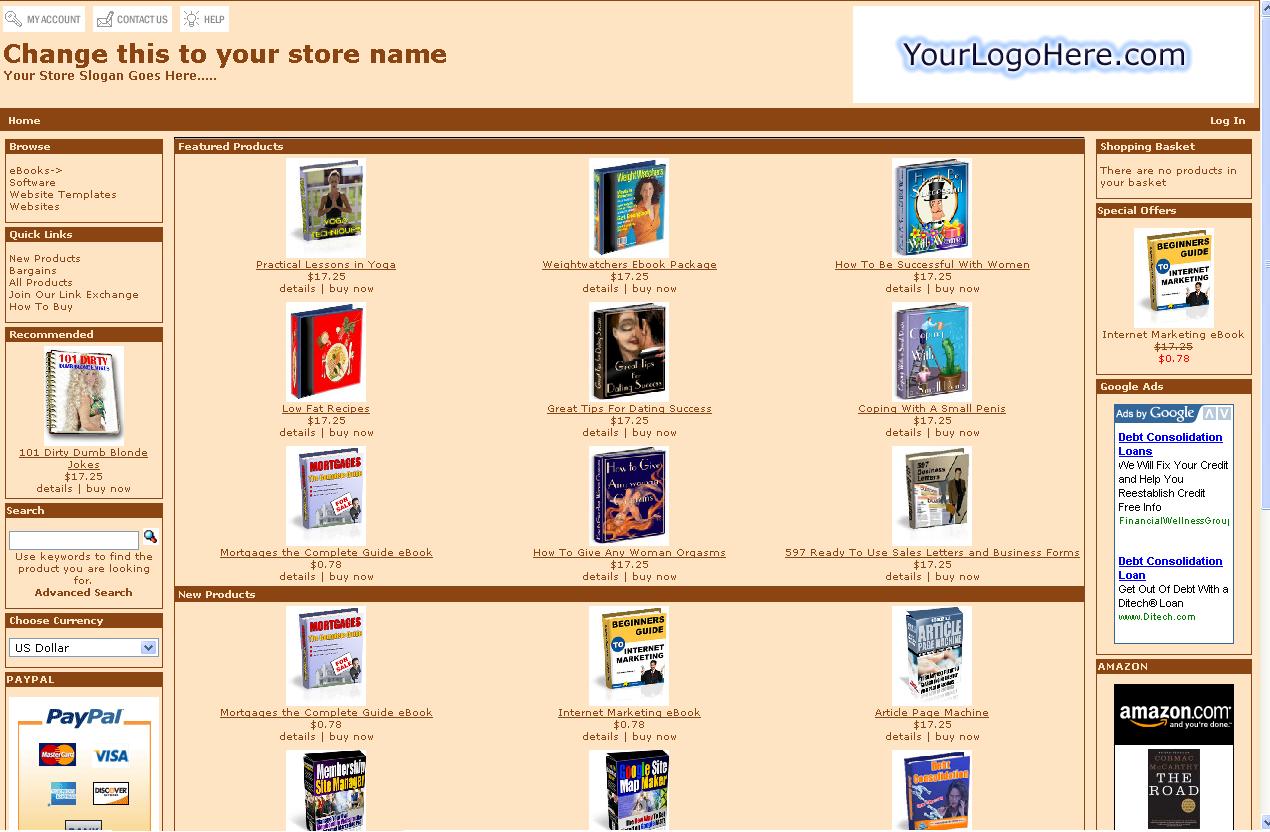 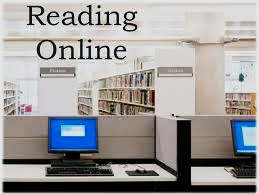 এইচটিএমএল-এ প্রকাশিত, ইন্টারনেটে পড়া যায়, এগুলোকে বই-এর ওয়েবসাইট বলা হয়।
[Speaker Notes: ওয়েবসাইট কী?]
EPUB
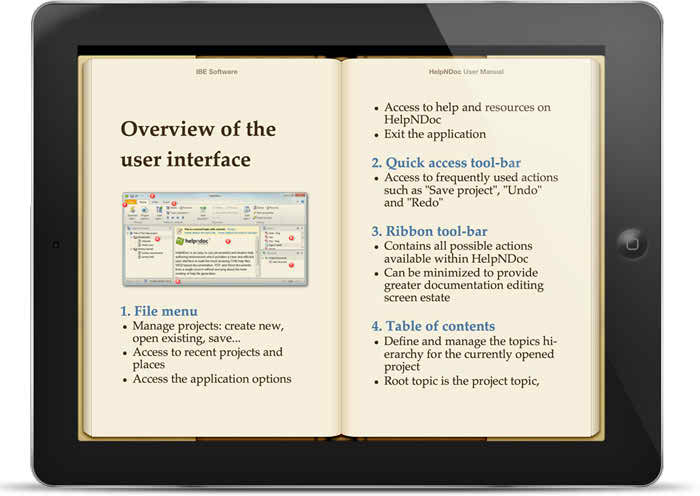 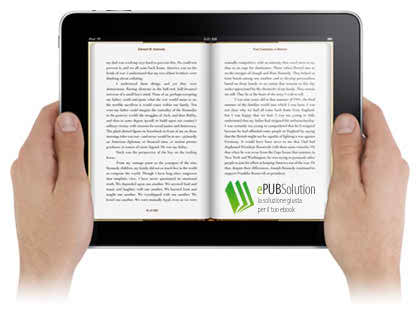 মুদ্রিত বইয়ের মতো কিন্তু কিছুটা বাড়তি সুবিধাসহ ই-বুক।
চৌকস ই-বুক
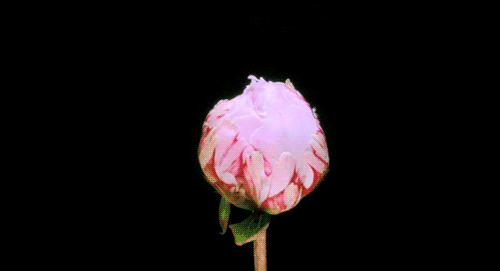 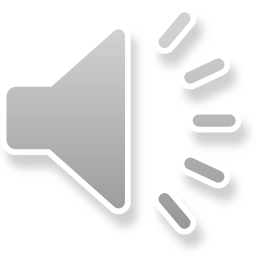 অডিও
এনিমেশন
এগুলোর কন্টেন্ট মাল্টিমিডিয়া সমৃদ্ধ।
[Speaker Notes: এনিমেশন কী?]
কুইজ
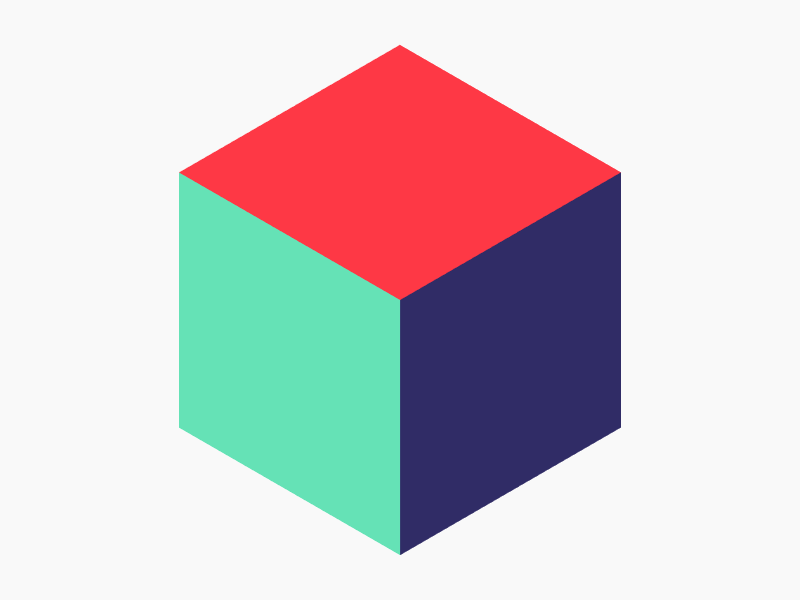 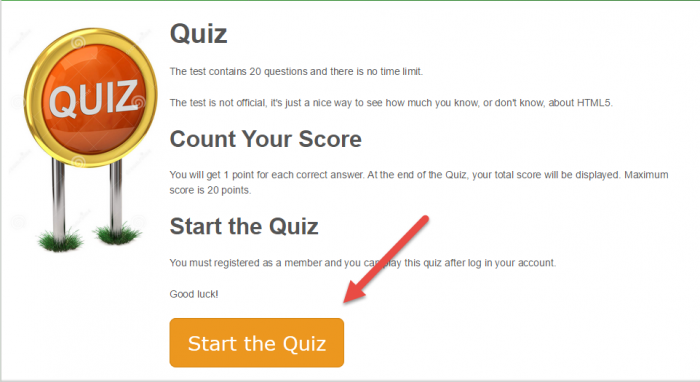 কুইজ এবং কুইজের উত্তরের ব্যবস্থা থাকে।
ত্রিমাত্রিক ছবিও যুক্ত থাকে।
[Speaker Notes: কুইজ কী? ত্রিমাত্রিক কী?]
ই-বুক-এর অ্যাপস
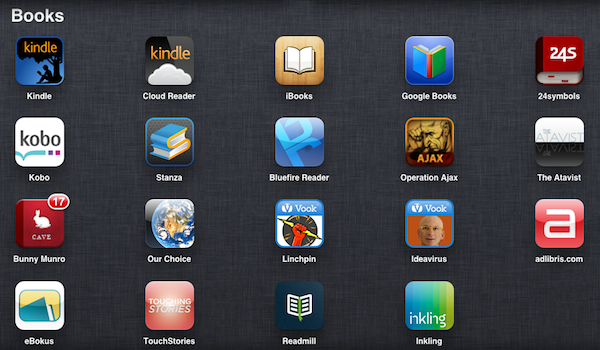 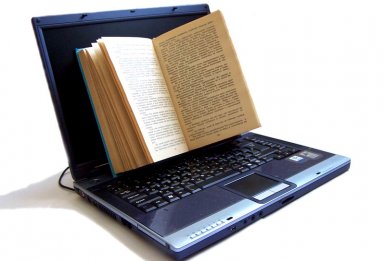 এক্ষেত্রে ই-বুক নিজেই একটি অ্যাপস আকারে প্রকাশিত। অ্যাপস ডাউনলোড করে কম্পিউটার বা মোবাইল ফোনে পড়া যায়।
[Speaker Notes: ই-বুকের অ্যাপস কী?]
দলগত কাজ
কোন ধরনের ই-বুক তোমাদের কাছে বেশি জনপ্রিয় এবং কেন?
× আবার চেষ্টা কর
√ উত্তর সঠিক হয়েছে
মূল্যায়ন
১। ই-বুক এর পূর্ণরূপ কী?
(ক) ইলেকট্রনিক বেস
(খ) ইলেকট্রনিক বাস
(গ) ইলেকট্রনিক বুথ
(ঘ) ইলেকট্রনিক বুক
2। সাধারণভাবে ই-বুক কয়টি ভাগে ভাগ করা যায়?
(ক) 3টি
(গ) ৪টি
(গ) ৫টি
(ঘ) 6টি
[Speaker Notes: মূল্যায়নের প্রশ্নে ট্রিগার ব্যবহার করা হয়েছে।   অপশনে ক্লিক করলে সঠিক উত্তর জানা যাবে।]
×আবার চেষ্টা কর
√ উত্তর সঠিক হয়েছে
মূল্যায়ন
3। PDF-এর পূর্ণরূপ কোনটি?
(ক) পোর্টেট ডকুমেন্ট ফরম্যাট
(খ) পোর্টেবল ডকুমেন্ট ফরম্যাট
(গ) পোর্টেবল ডকুমেন্ট ফাস্ট
(ঘ) পোর্টেবল ডাইরি ফ্রেম
4। চৌকস ই-বুকে থাকে…
i. অডিও
ii. ভিডিও
iii. এনিমেশন
নিচের কোনটি সঠিক?
(খ) i ও iii
(ক) i ও  ii
(ঘ) i, ii ও iii
(গ) ii ও iii
[Speaker Notes: মূল্যায়নের প্রশ্নে ট্রিগার ব্যবহার করা হয়েছে।   অপশনে ক্লিক করলে সঠিক উত্তর জানা যাবে।]
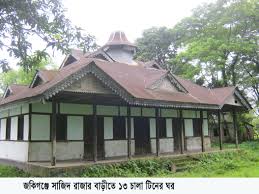 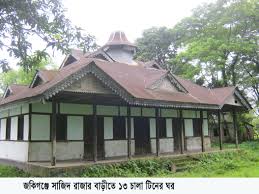 বাড়ির কাজ
“বিদ্যালয়ে আর একগাদা বই নিয়ে আসতে হবে না ই-বুকি যথেষ্ট” তোমার অনুভূতি প্রকাশ কর।
[Speaker Notes: ছাত্র/ছাত্রীরা খাতায় বাড়ির কাজ লিখছে কি না শ্রদ্ধেয় শিক্ষকমন্ডলী তা পর্যবেক্ষণ করবেন।]
সবাইকে ধন্যবাদ
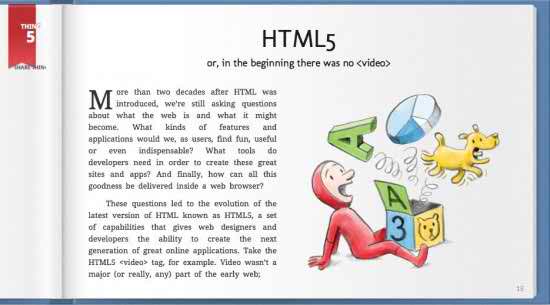